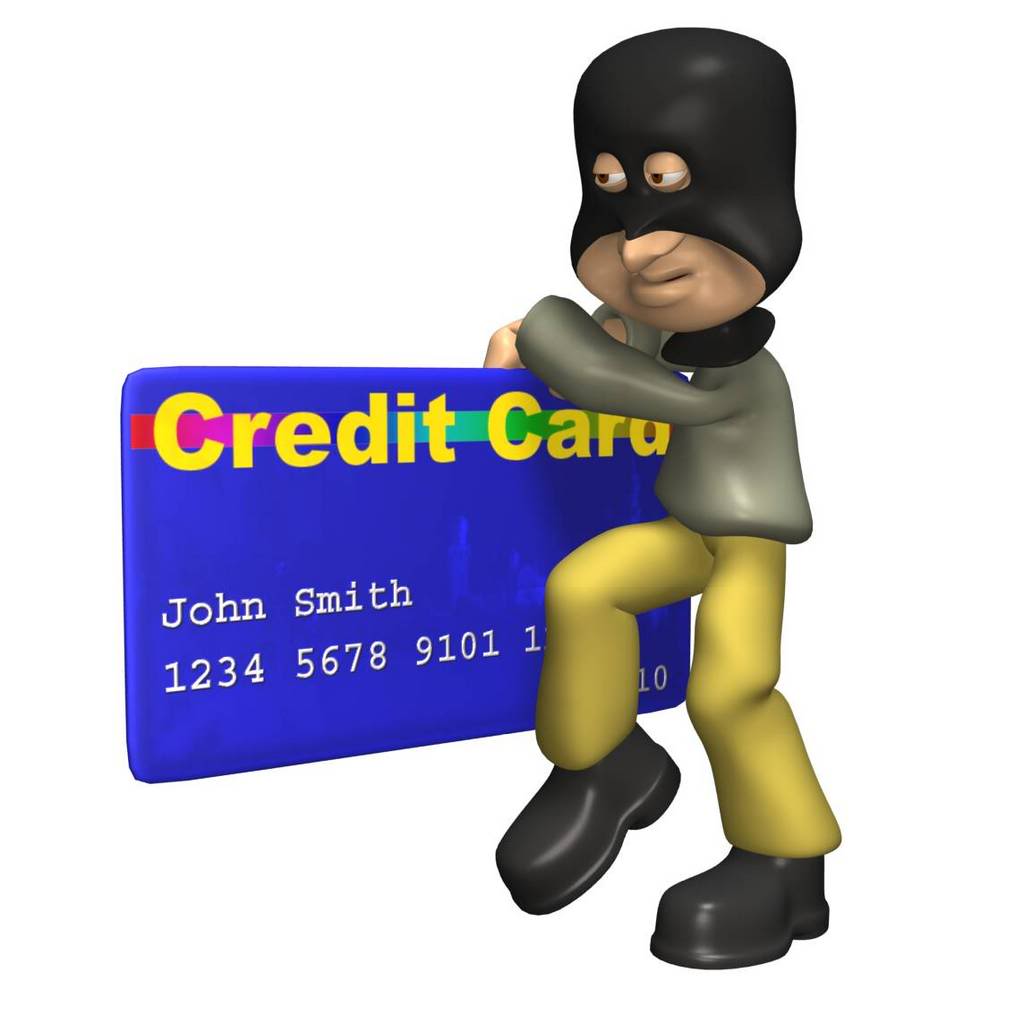 [Speaker Notes: Include somewhere, info on Special Access code you input letter with code b4 scan to bring up specific data (ex. P99135 =Passport)]
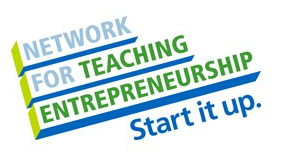 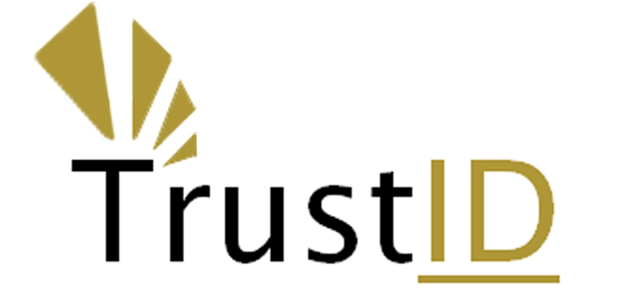 Trumell Arnum
Grade 12
Age 17
[Speaker Notes: Done]
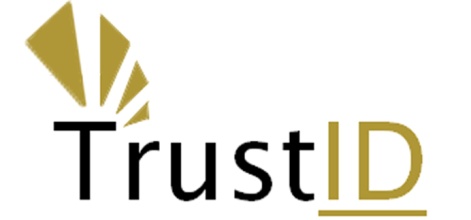 Mission Statement
Opportunity
Identity theft incidences increased by 11% from 2008 to 2009.

TrustID eliminates the opportunity for someone to use your information as their own.

People often carry their credit/debit cards, social security card, drivers license etc. all at the same time. 

Never before has there been a universal Identification product.

Mission Statement
TrustID will allow the world to advance in terms of technology and will allow all customers the comfort of knowing their personal information is protected.
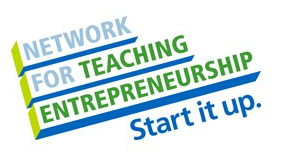 [Speaker Notes: Done]
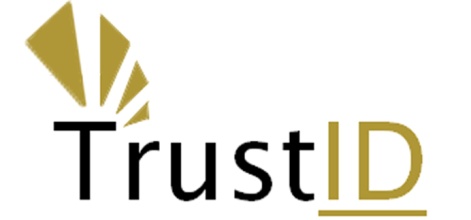 Business Profile
TrustID is a retailing and manufacturing business.

Applies to everyone who carries around or has personal information.

A common trusted method used in storing personal information.


TrustID is a Limited Liability Corporation 
The legal structure was selected to protect my personal assets in the event that my business is unsuccessful.
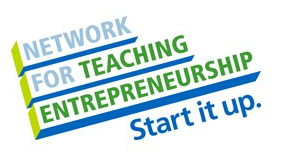 [Speaker Notes: Done]
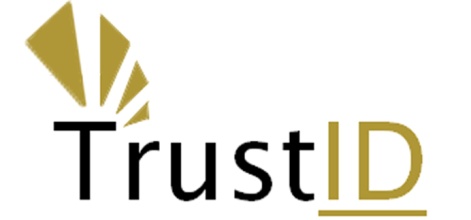 Qualifications
Internship at CIGNA

A well educated student

Honest, Trustworthy, Hardworking, Friendly, and Determined

I have taken Small Business management class
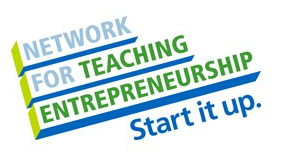 [Speaker Notes: Done]
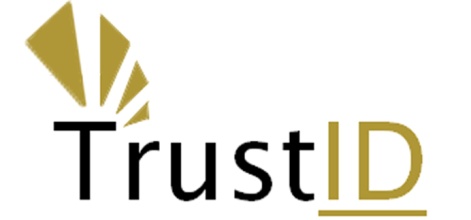 Market Analysis
Total Population
312,774,325
Target Market
226,448,611
Potential Market
6,538,131
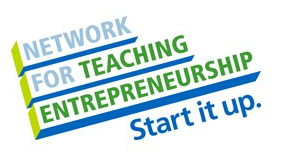 [Speaker Notes: Average passport purchases per year (14,060,496)
93% of Pass Port population own both PP and DL (13,076,261)]
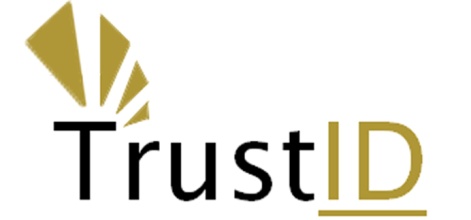 Target Market
By Location
The United States of America
By Population
Male and female Americans between the ages of 20-85+ with any level of formal education.
By Personality
College students and typical American adults with part time or full time jobs.
By Income
Lower, Middle, and upper class households.
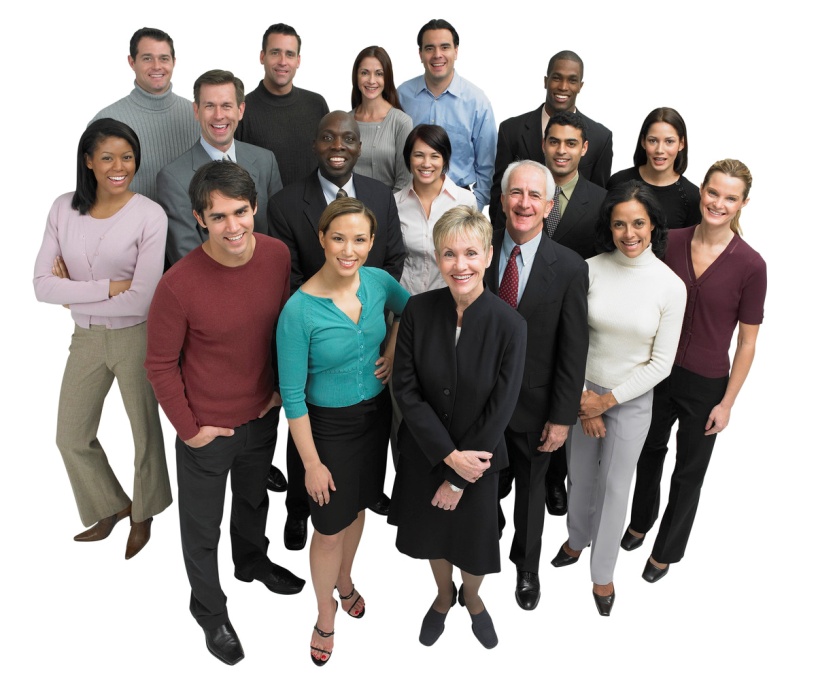 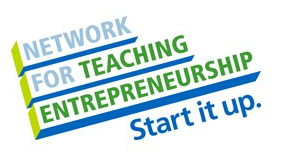 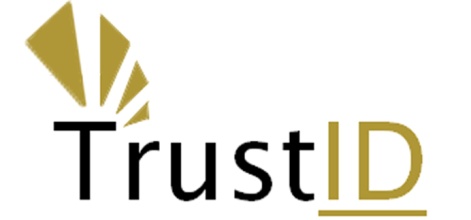 Competitive Advantage
Passport 
Card
 & Book
Drivers 
license
Factors
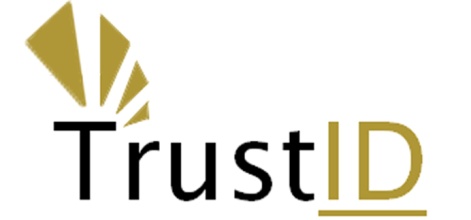 Price
$72 or $82New
$30.00 Renewal
$165.00 New
$140.00 Renewal
$165.00New
$125.00 Renewal
Quality of 
Product/Service
Great
Great
Great
Location
Nationwide
Nationwide
Hartford HQ
Reputation/Brands
Great
Great
Good
Unique Factors/
Knowledge
Experience
Experience
Information Protection
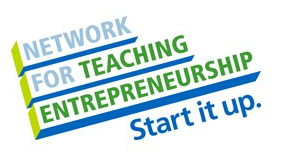 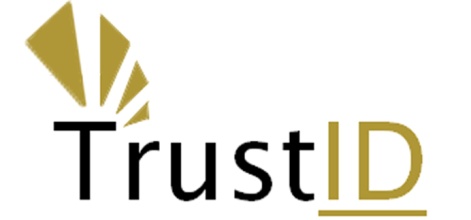 Marketing Mix
TrustID will be promoted through word of mouth with the addition of an online website.
TrustID is a national business who provides for all interested individuals in the U.S.
TrustID targets lower, middle and upper-class Americans between the ages of 20-85
Lower than buying a drivers license and passport individually with more information stored.
A universal identification method designed to prevent identity theft.
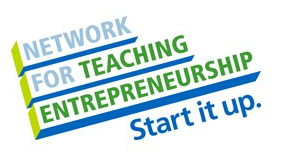 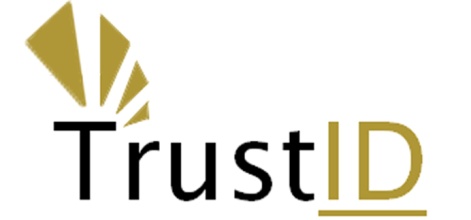 Promotional Mix
Promotional Expense
Monthly
Amount
$40.00
Advertising
Word of Mouth, Business Cards, Website
FaceBook, MySpace, Twitter, other Social Networks, Identity theft Website Hosting.
$8.00
Publicity
Discounted renewal fees for previous TrustID customers
$0.00
Sales Promotion
Total Monthly Promotional Expense
$48.00
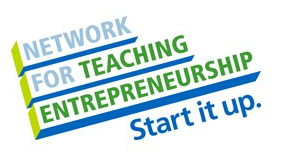 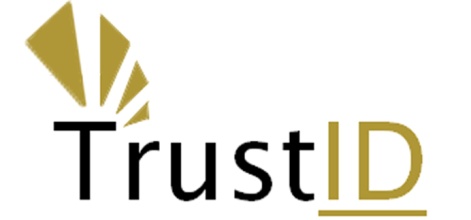 Cost of Material
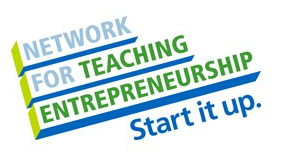 [Speaker Notes: Dynamic Card Solutions, a company based in Englewood, Colo. (Company that makes cards)]
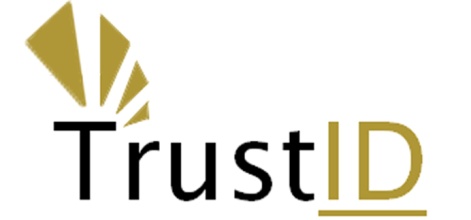 Economics of One Unit
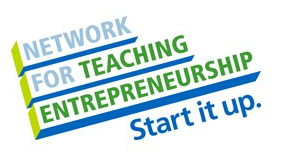 [Speaker Notes: $4.11 to make a card with a premium memory chip
Datacard RP90 Plus E Color Dye sublimation printer - 300 cards
$4,251/10 online]
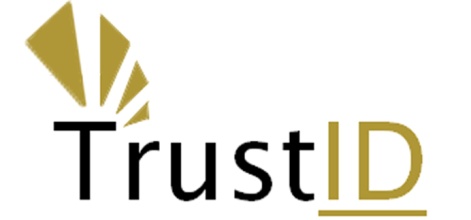 Monthly Fixed Cost
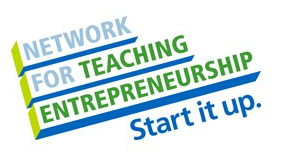 [Speaker Notes: Salary Average $10 per hr. standard 9-5]
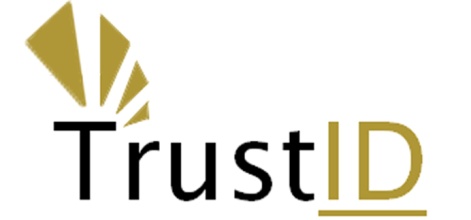 Time Management
Total Hours in a Week = 168
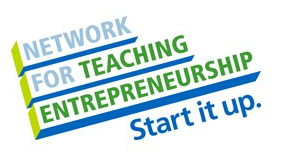 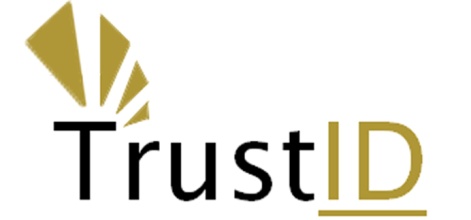 Monthly Sales PredictionsFirst Year
Total Units Sold
6,500,000
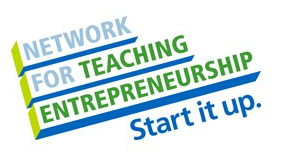 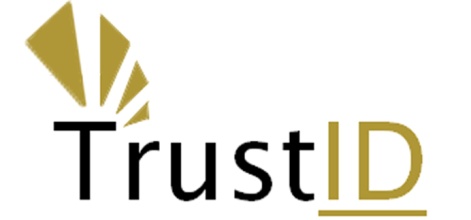 Projected Yearly Income Statement
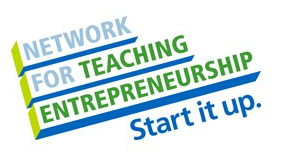 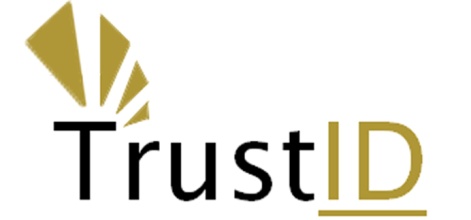 Start-up Investment
Total Start-Up Investment
$1,005,851.00
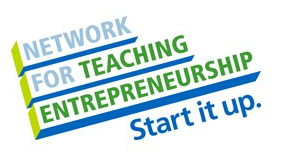 [Speaker Notes: Datacard RP90 Plus E Color Dye sublimation printer]
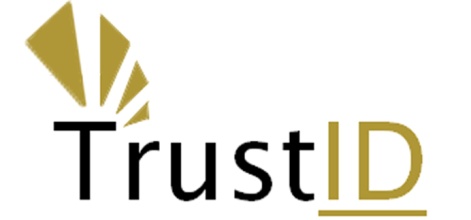 Return
Annual Net Profit
Annual Sales
X 100= 75%
$0.75
Annual Net Profit
Start-Up Investment
X 100= 79585.82%
$795.86
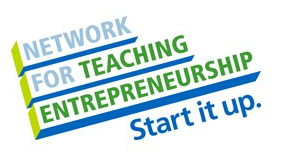 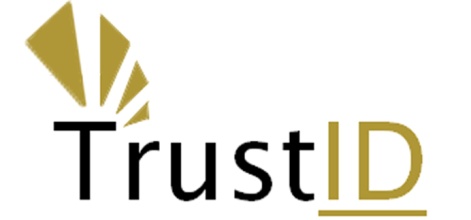 Financing
Total Start-Up Investment
$
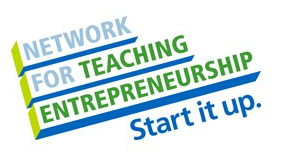 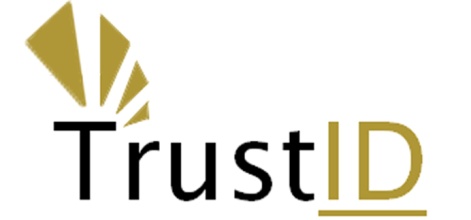 Philanthropy
1,000,000 Annual Donation to Children Research
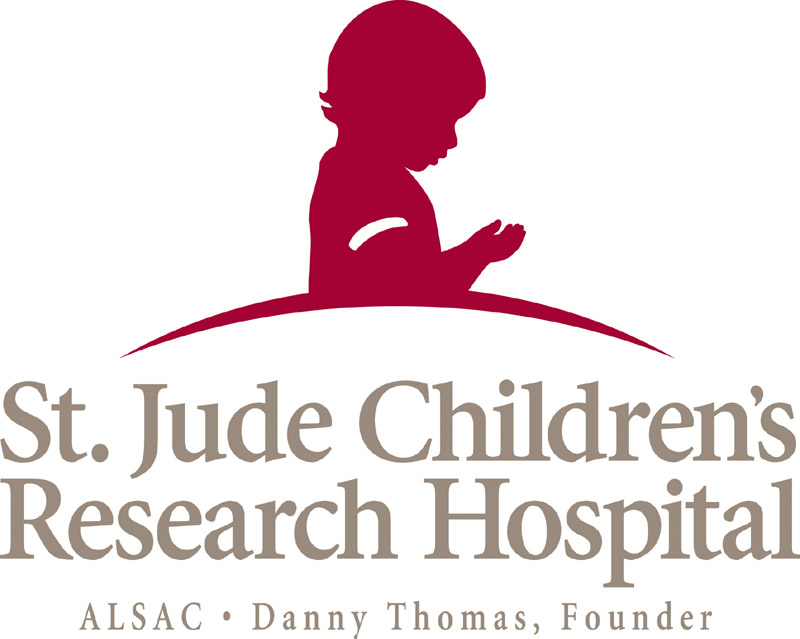 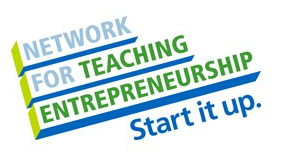 Business & Personal Goals
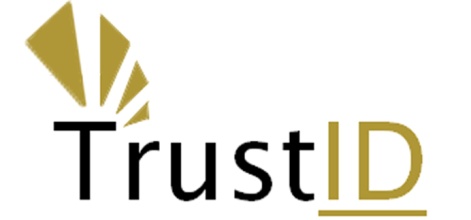 Personal
Business
Get equipment
Find liable sponsor
Finish high school, and obtain a college degree
Attract employees
Short-Term
More information on programming 
Cigna officials for tips on managing personal info
I plan to run my business until death.
This business can be my career.
Long-Term
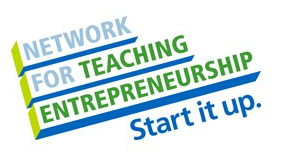 Thank you for your consideration.